校園空曠處的陽光上天的禮物夜間溫暖人心
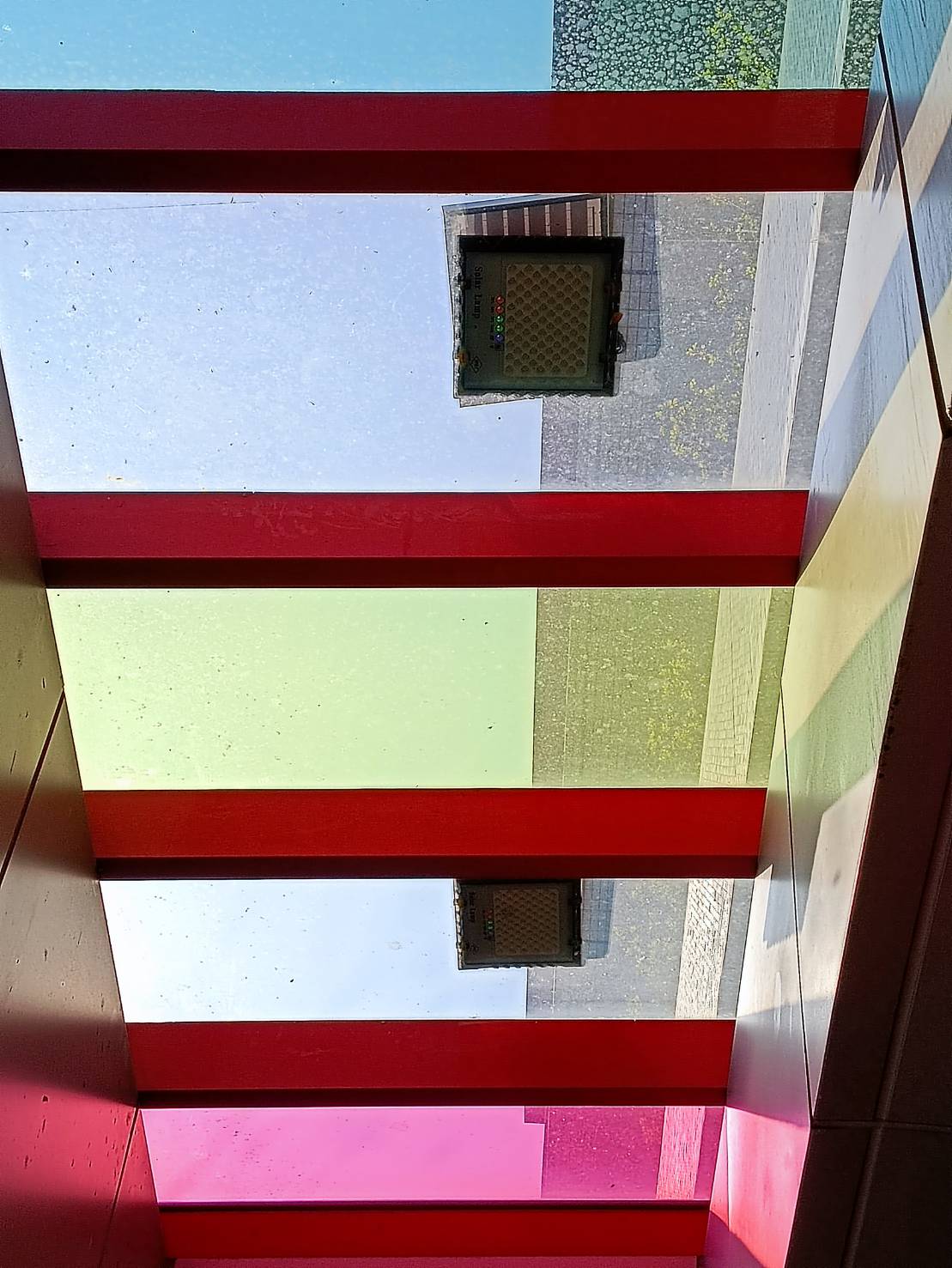 ←
晚上
自動
黃光
照亮
通道
↑川堂上方
小型太陽能板
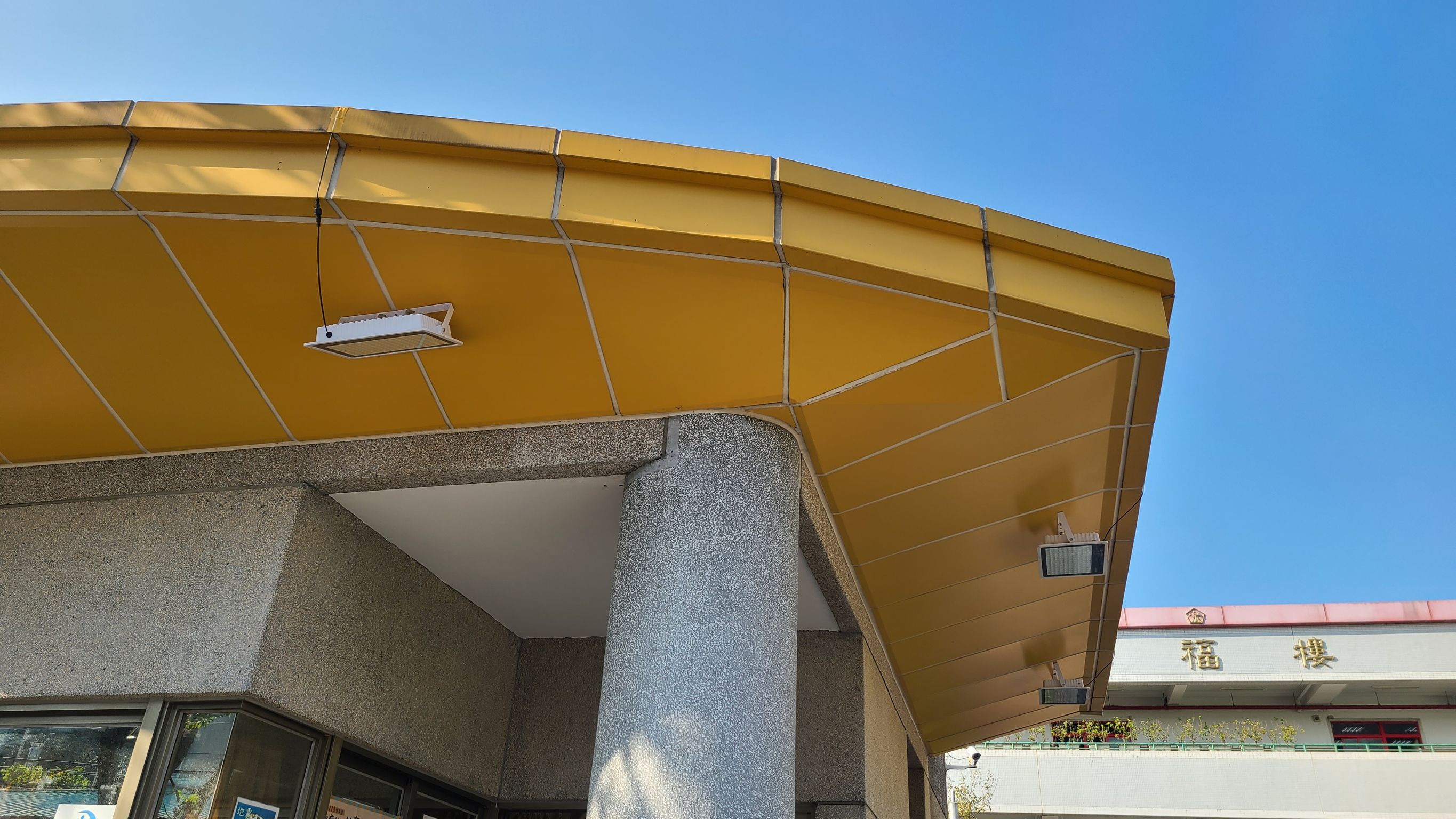 ↑夜間行人經過
自動亮起照明型
←警衛室上方
小型太陽能板
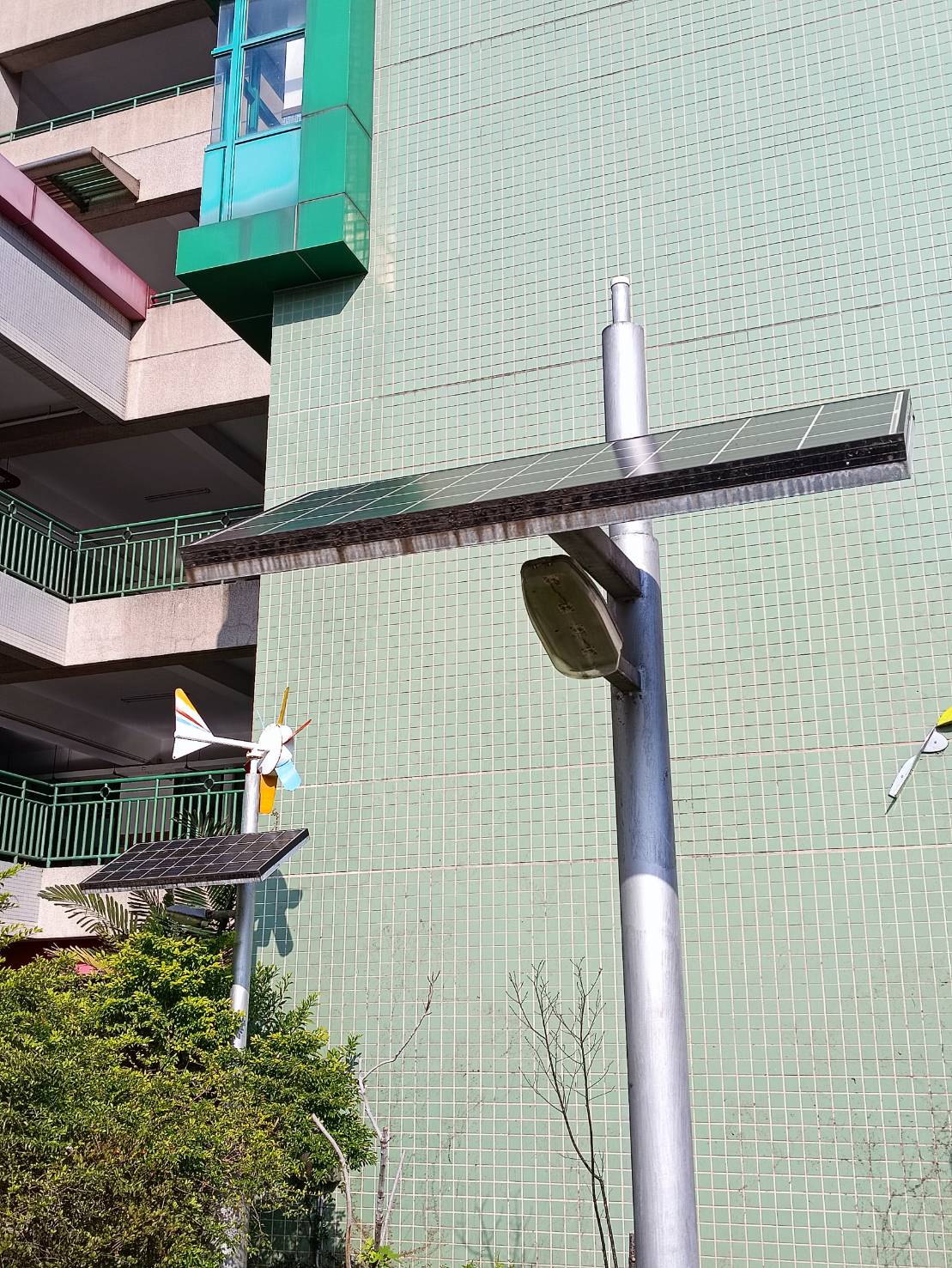 愛奇兒
廣場
大型
光電板
夜間
定時
照明